ĐÁP CA 
TRONG TUẦN BÁT NHẬT PHỤC SINH
THỨ NĂM
TRONG TUẦN BÁT NHẬT PHỤC SINH
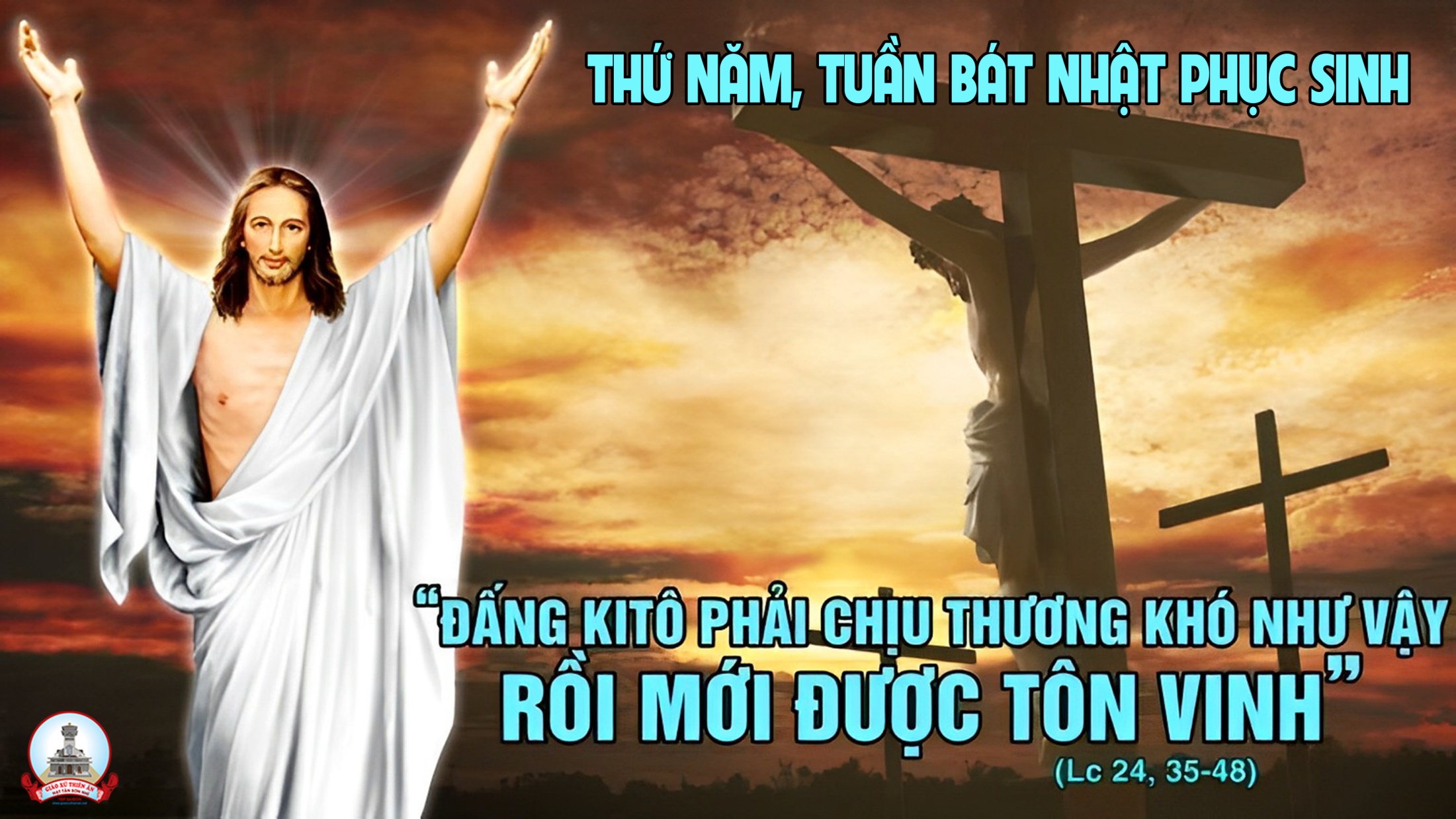 Ca nhập lễ 
Reo Vang Mừng 
Chúa Phục Sinh
Dấu Chân
Đk: Vang lời tụng ca, tình Chúa bao la. Vì yêu thương ta, hiến thân trên thập giá.
***: Al-le-lu-ia, Tin Mừng ơn cứu rỗi. Chúa sống lại rồi, đẩy lui bóng đêm tội đời.
Tk1: Vui lên nào, ngàn dân khắp nơi. Chúa sống lại, Ngài là nguồn sống mới.
***: Là hào quang soi chiếu nhân gian, đời lầm than sóng gió nguy nan, trong Chúa cao sang lòng con ca vang.
Đk: Vang lời tụng ca, tình Chúa bao la. Vì yêu thương ta, hiến thân trên thập giá.
***: Al-le-lu-ia, Tin Mừng ơn cứu rỗi. Chúa sống lại rồi, đẩy lui bóng đêm tội đời.
Tk2: Mau lên đường truyền rao bốn phương. Để muôn người thuộc mọi dân mọi nước.
***: Được nhận biết Con Chúa uy linh, Ngài phục sinh trong ánh quang vinh. Vang khúc hoan ca: Al-le-lu-ia.
Đk: Vang lời tụng ca, tình Chúa bao la. Vì yêu thương ta, hiến thân trên thập giá.
***: Al-le-lu-ia, Tin Mừng ơn cứu rỗi. Chúa sống lại rồi, đẩy lui bóng đêm tội đời.
Tk3: Dâng lên Ngài bài ca thiết tha. Khúc cảm tạ dạt dào tình thương mến.
***: Nhờ Thập giá đi đến vinh quang, tội trần gian Con Chúa xóa tan, ân phú thương ban, tràn lan sức sống.
Đk: Vang lời tụng ca, tình Chúa bao la. Vì yêu thương ta, hiến thân trên thập giá.
***: Al-le-lu-ia, Tin Mừng ơn cứu rỗi. Chúa sống lại rồi, đẩy lui bóng đêm tội đời.
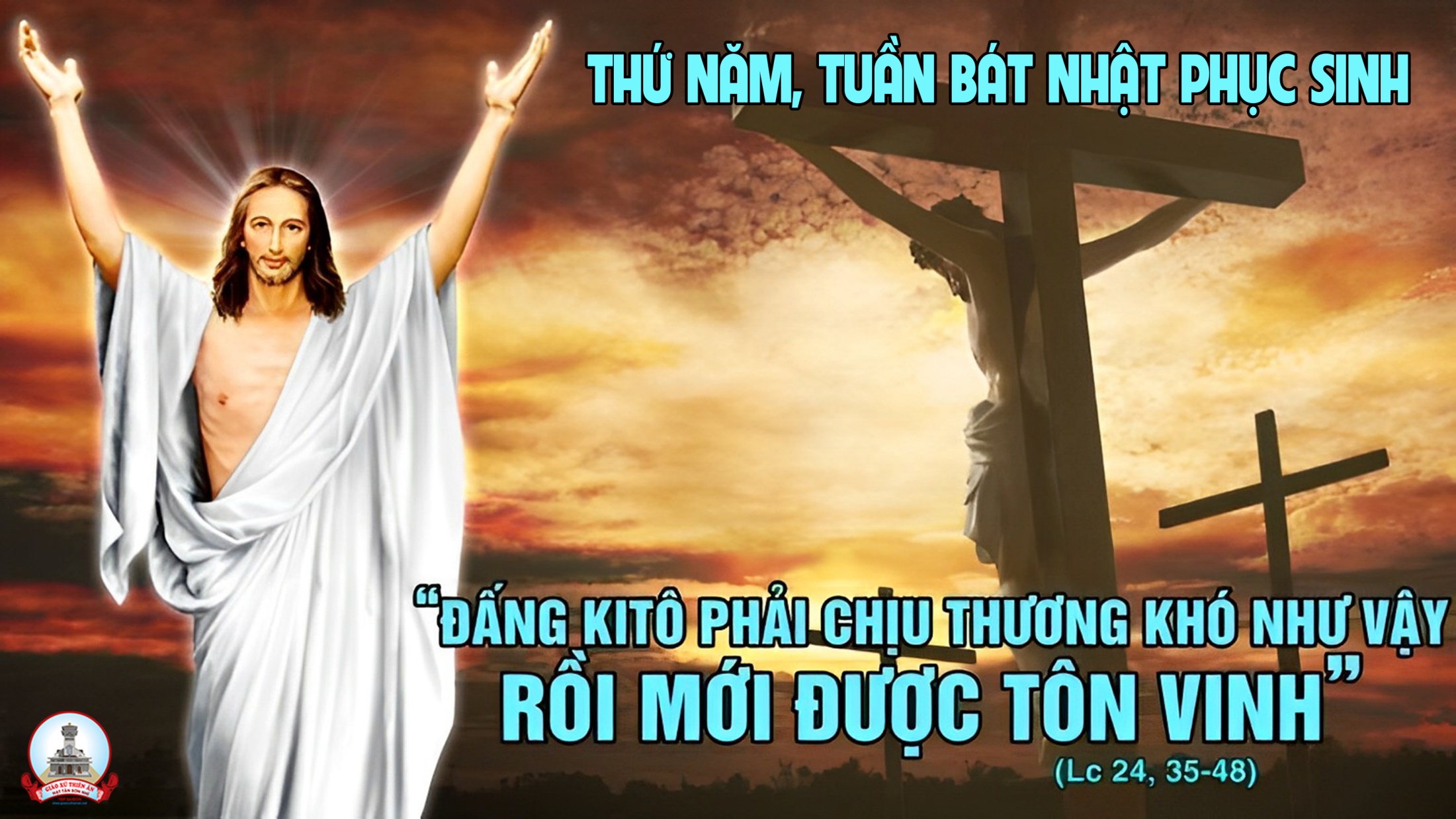 THỨ HAI
TRONG TUẦN BÁT NHẬT PHỤC SINH
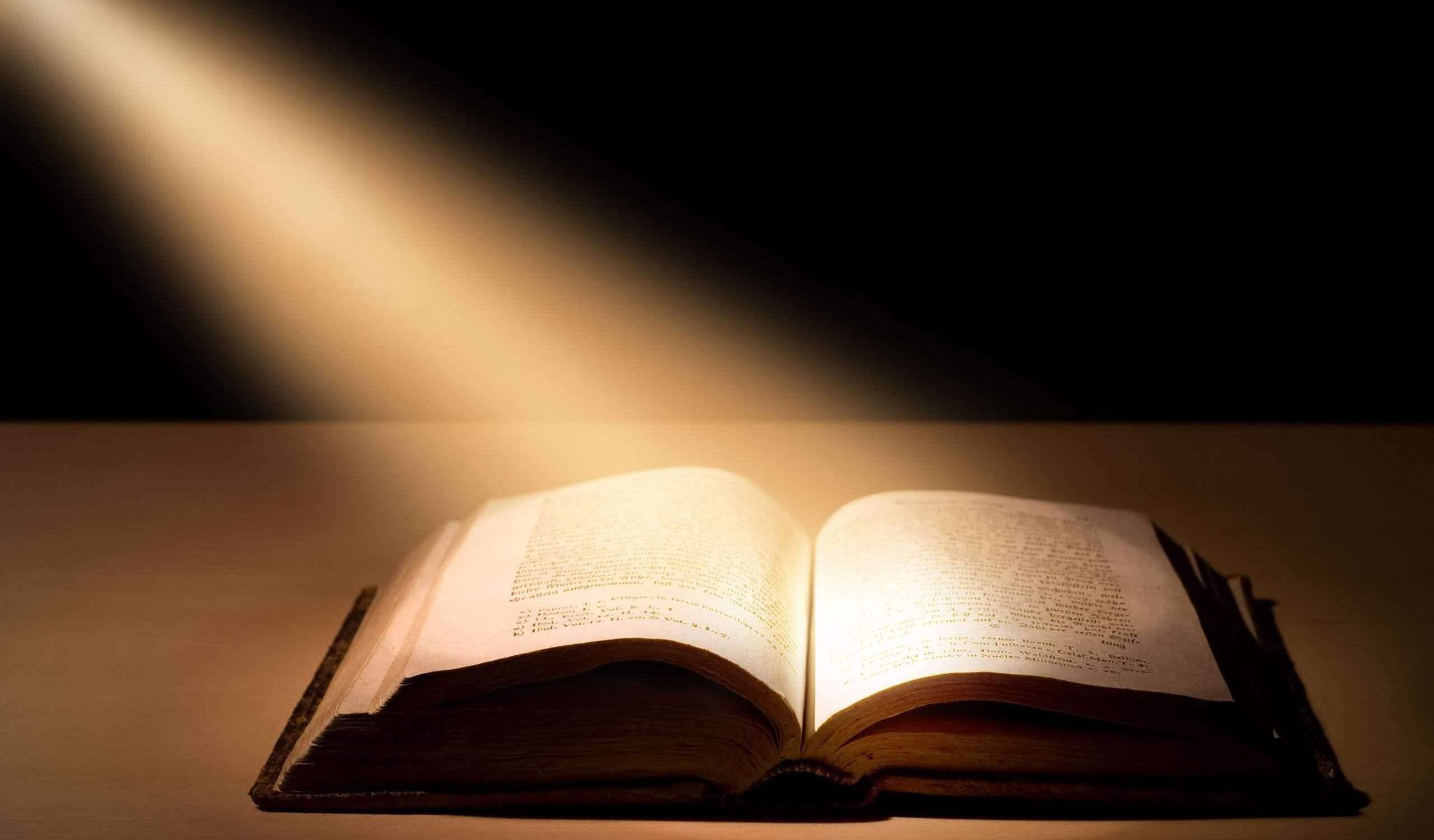 ANH EM ĐÃ GIẾT ĐẤNG KHỞI NGUỒN SỰ SỐNG, NHƯNG THIÊN CHÚA ĐÃ CHO NGƯỜI TRỖI DẬY TỪ CỠI CHẾT
Bài trích sách Công Vụ Tông Đồ
Đáp ca:
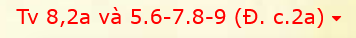 Lạy Đức Chúa là Chúa chúng con, lẫy lừng thay danh Chúa trên khắp cả địa cầu.
Alleluia-Alleluia:
Đây là ngày Chúa đã làm ra, nào ta hãy vui mừng hoa hỷ.
Alleluia:
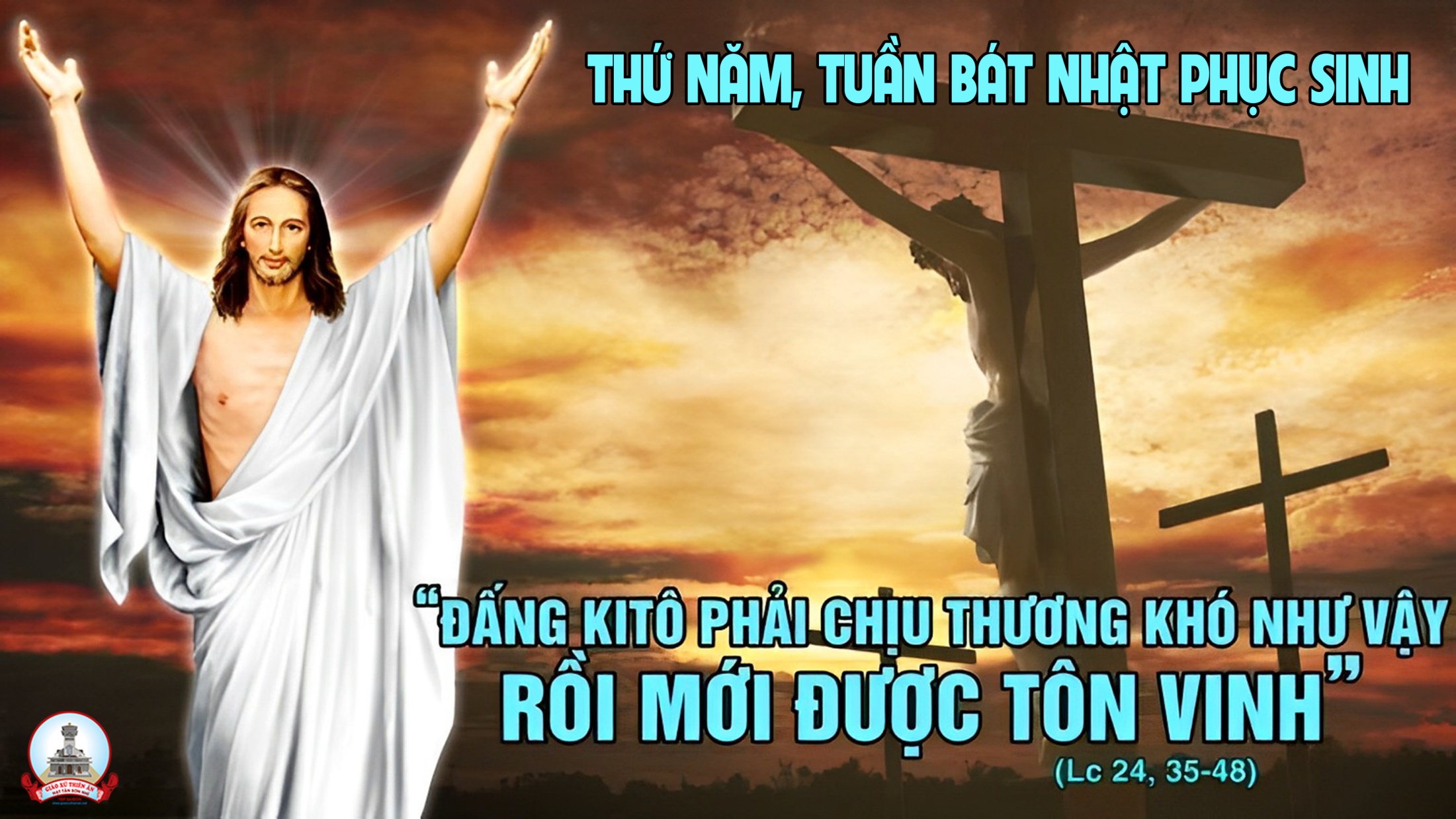 THỨ HAI
TRONG TUẦN BÁT NHẬT PHỤC SINH
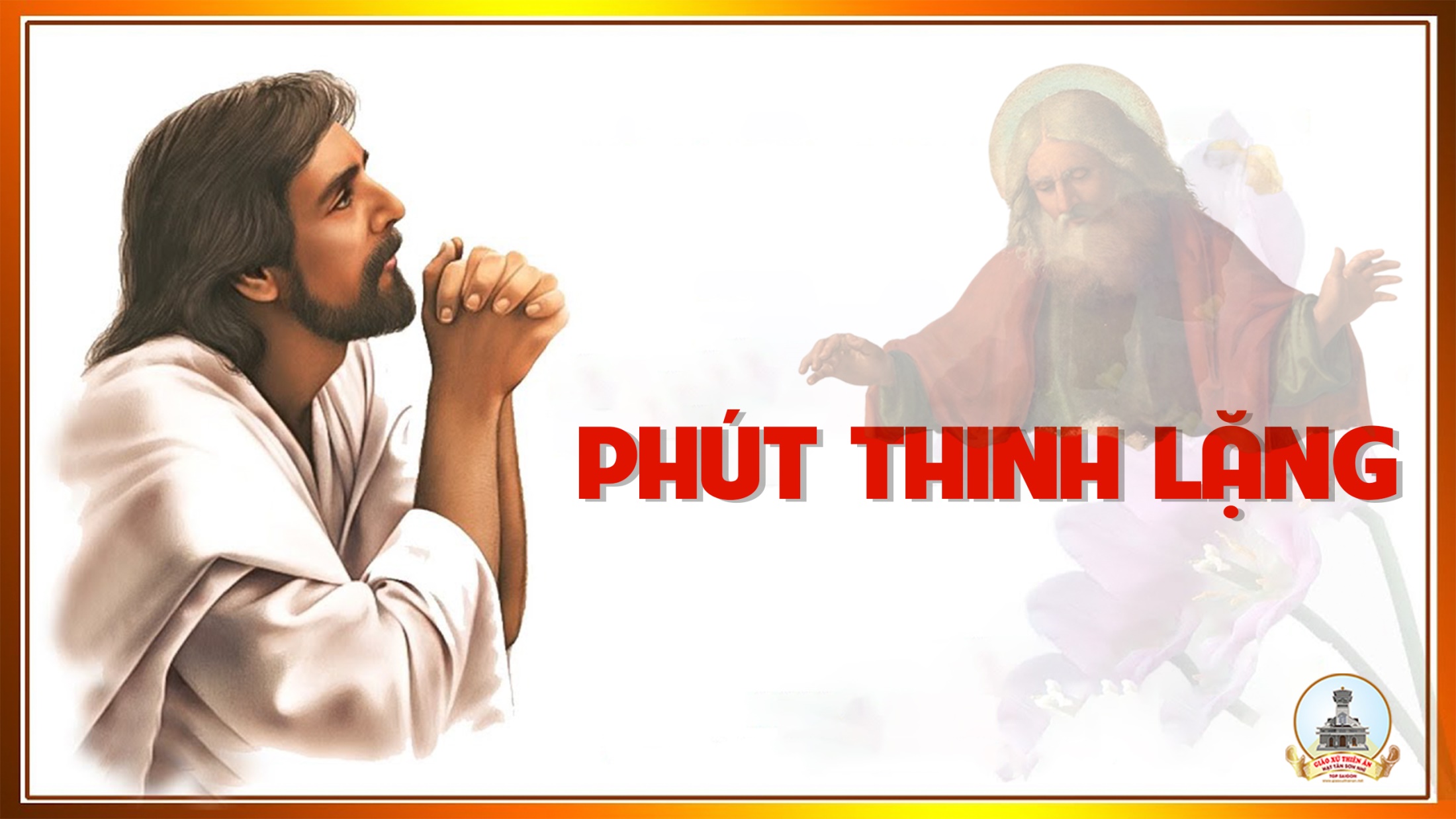 Ca Dâng Lễ 
Dâng Lên Chúa
Đk: Dâng lên Chúa cuộc đời hy sinh với tình yêu son sắt trong niềm tin. Dâng lên Chúa muôn lời tri ân, vì tình Chúa yêu con vô ngần.
Tk1: Một lần hiến dâng cho muôn lần, là hạnh phúc xóa tan đau buồn, này lòng con nguyện xin hiến dâng, được tận hiến trọn cả xác thân.
Đk: Dâng lên Chúa cuộc đời hy sinh với tình yêu son sắt trong niềm tin. Dâng lên Chúa muôn lời tri ân, vì tình Chúa yêu con vô ngần.
Tk2: Một điều ước thay cho muôn điều, là được sống cho Cha sớm chiều, và lời kinh dệt bao mến yêu, từ lòng con tràn như suối reo.
Đk: Dâng lên Chúa cuộc đời hy sinh với tình yêu son sắt trong niềm tin. Dâng lên Chúa muôn lời tri ân, vì tình Chúa yêu con vô ngần.
Tk3: Này của lễ con dâng lên Ngài, là một chút bánh thơm rượu nồng. Ngài dủ thương nhận cho lễ dâng, mà rộng tay mở nguồn thánh ân.
Đk: Dâng lên Chúa cuộc đời hy sinh với tình yêu son sắt trong niềm tin. Dâng lên Chúa muôn lời tri ân, vì tình Chúa yêu con vô ngần.
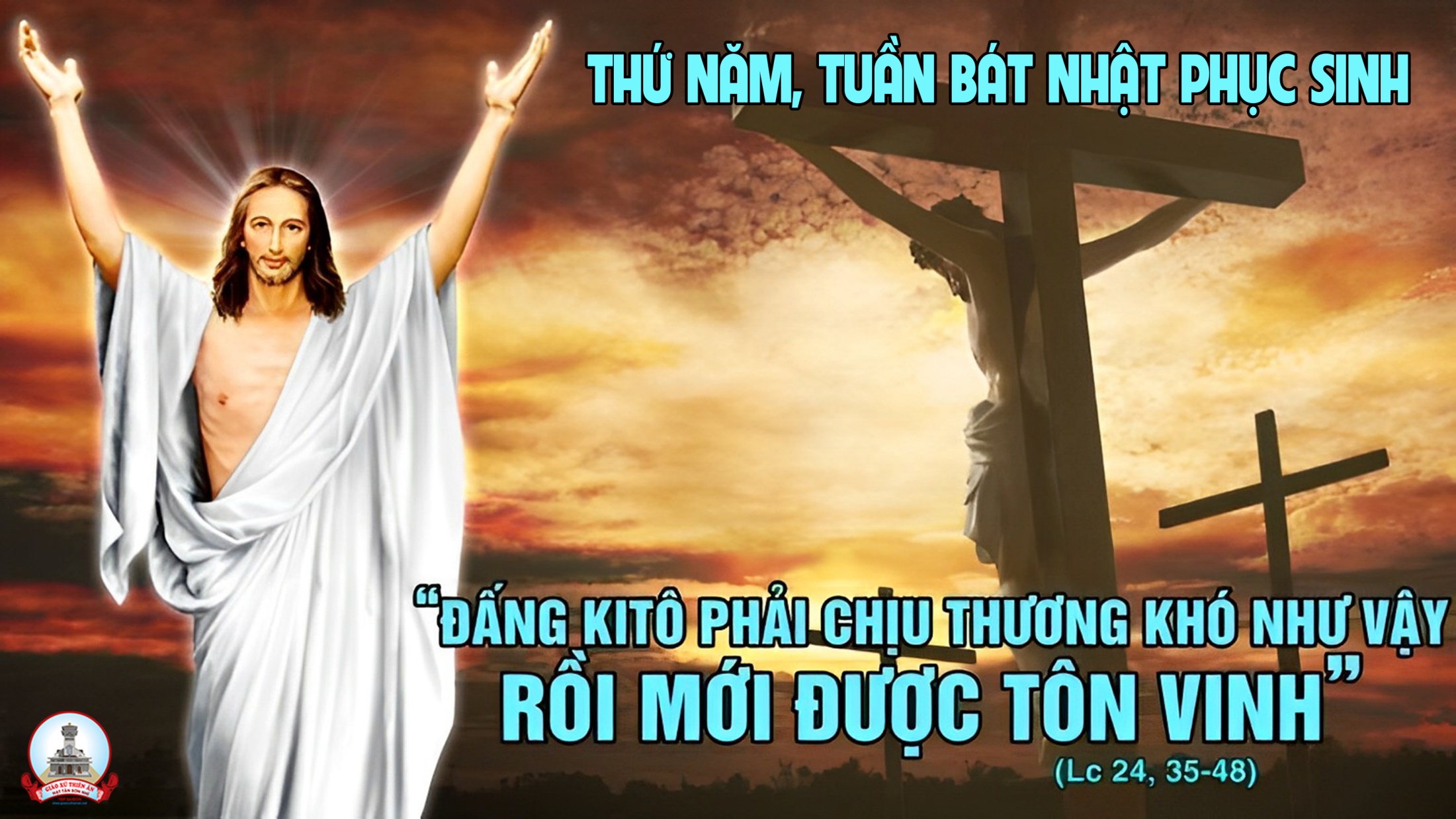 Ca Nguyện Hiệp Lễ 
Chúa Sống Lại Rồi
Lm. Thành Tâm
Tk1: Chúa hóa nên người vì thương chúng ta, sống kiếp con người lam lũ hy sinh.
***: Chiến thắng khải hoàn quyền uy cõi chết Thiên Chúa chúng ta Phục sinh.
Đk: Cùng nhau ta hát khúc hát Chúa đã sống lại vui thay! Người ơi reo lên tiếng ca Phục sinh Allêluia.
***: Đồng thanh ta hát khúc hát Chúa đã Phục sinh quang vinh, Chúa ta thương ta Người đã hiển vinh.
Tk2: Hỡi những tâm hồn ngày đêm ước mơ cõi phúc thiên đường trong sáng nên thơ.
***: Chúa đã sống lại vì thương anh đó, thôi hãy vui lên người ơi.
Đk: Cùng nhau ta hát khúc hát Chúa đã sống lại vui thay! Người ơi reo lên tiếng ca Phục sinh Allêluia.
***: Đồng thanh ta hát khúc hát Chúa đã Phục sinh quang vinh, Chúa ta thương ta Người đã hiển vinh.
Tk3: Hỡi những con người lòng ngay khổ đau, kiếp sống phong trần thân thế bơ vơ,
***: chỉ thấy chân trời màu đen u tối, thôi hãy quên đi niềm đau.
Đk: Cùng nhau ta hát khúc hát Chúa đã sống lại vui thay! Người ơi reo lên tiếng ca Phục sinh Allêluia.
***: Đồng thanh ta hát khúc hát Chúa đã Phục sinh quang vinh, Chúa ta thương ta Người đã hiển vinh.
Tk4: Hỡi những con người nào ai nhớ thương, với tấm thân gầy cay đắng miên man,
***: hãy nhớ cho rằng vì thương anh đó nên Chúa chúng ta Phục sinh
Đk: Cùng nhau ta hát khúc hát Chúa đã sống lại vui thay! Người ơi reo lên tiếng ca Phục sinh Allêluia.
***: Đồng thanh ta hát khúc hát Chúa đã Phục sinh quang vinh, Chúa ta thương ta Người đã hiển vinh.
THỨ HAI
TRONG TUẦN BÁT NHẬT PHỤC SINH
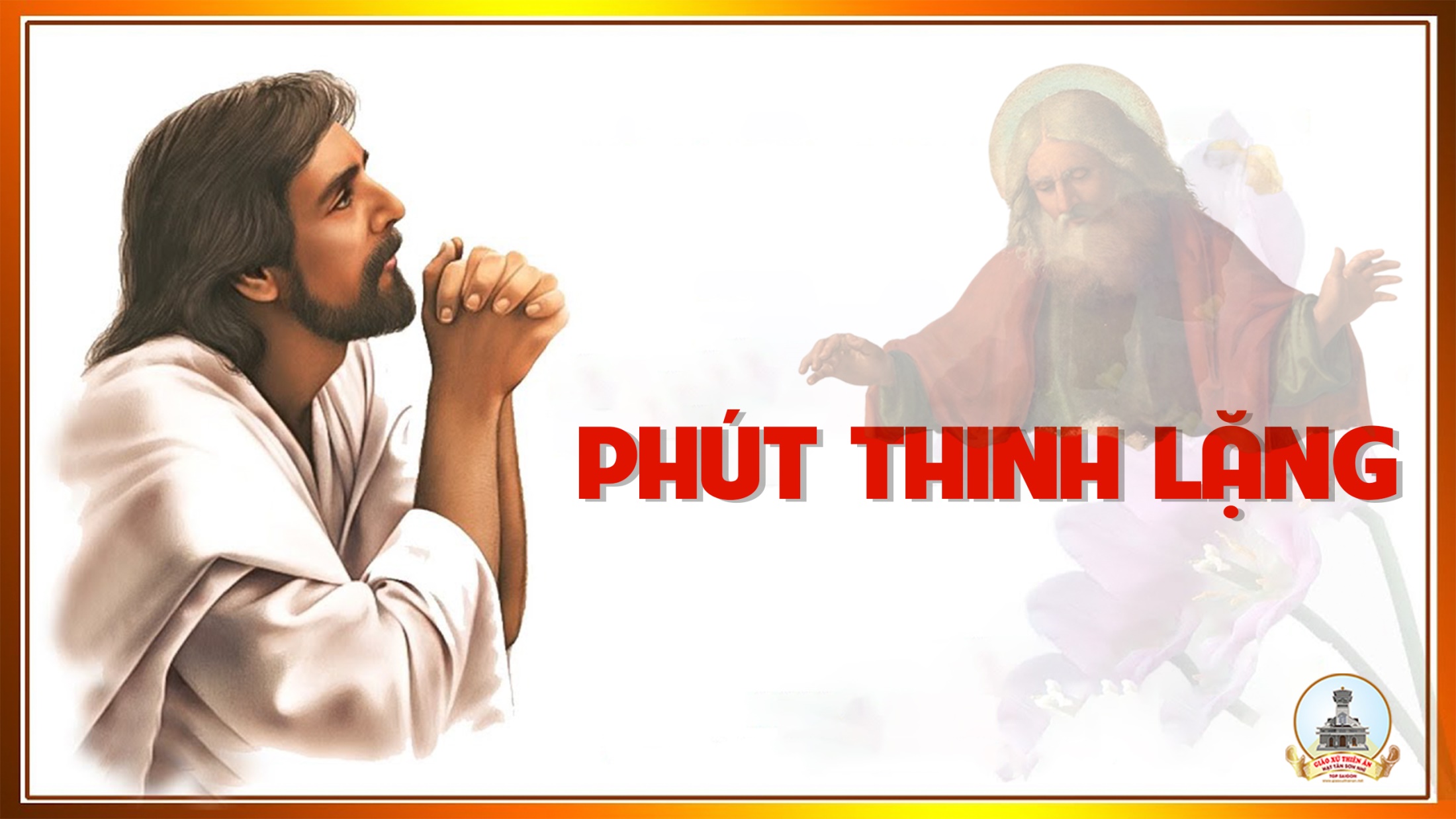 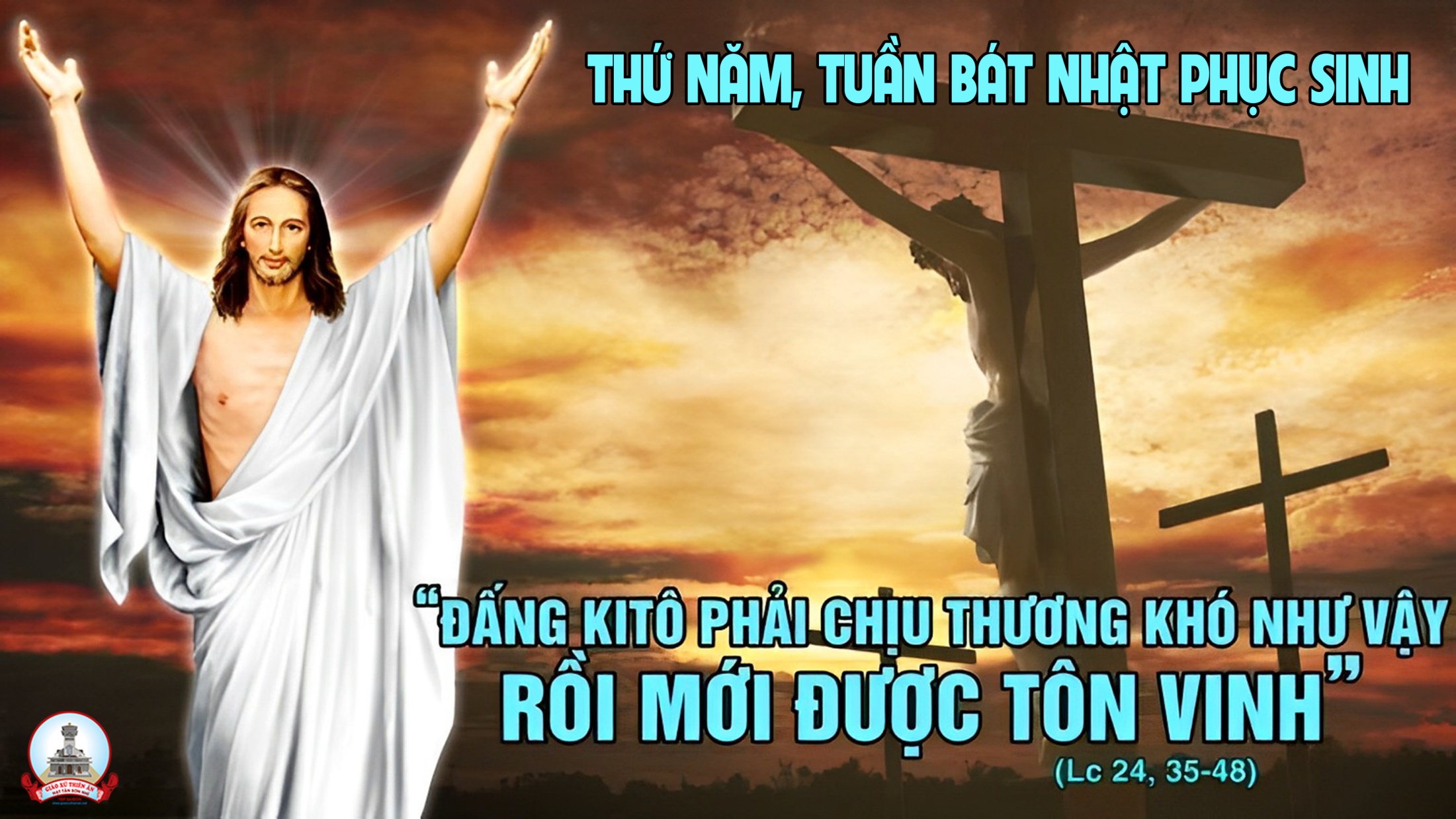 Ca kết lễ
Chúa Đã Sống Lại
Đỗ Hạ Vy
Đk: Chúa đã sống lại trần hoàn ơi nào ca vui. Chúa sống lại rồi, để dựng xây cuộc sống mới.
**: Chúa đã khải hoàn, người người ơi cùng hân hoan. Mau loan tin cho khắp muôn dân, reo vang lên câu hát tri ân, ngợi mừng Chúa chiến thắng tử thần.
Tk1: Chúa mến thương trần thế tội sầu, đành hy sinh nhận lấy cái chết khổ đau.
**: Và giờ đây Chúa đã sống lại khải hoàn, chiếu sáng ánh quang nhiệm mầu, xóa hết những cơn buồn đau.
Đk: Chúa đã sống lại trần hoàn ơi nào ca vui. Chúa sống lại rồi, để dựng xây cuộc sống mới.
**: Chúa đã khải hoàn, người người ơi cùng hân hoan. Mau loan tin cho khắp muôn dân, reo vang lên câu hát tri ân, ngợi mừng Chúa chiến thắng tử thần.
Tk2: Nếu chúng ta cùng chết với người, cùng hy sinh nhận lấy thánh giá khổ đau.
**: Thì rồi đây cũng sẽ sống lại với Người Đấng lấy máu chuộc nhân loại, thoát chốn tối tăm lầm than.
Đk: Chúa đã sống lại trần hoàn ơi nào ca vui. Chúa sống lại rồi, để dựng xây cuộc sống mới.
**: Chúa đã khải hoàn, người người ơi cùng hân hoan. Mau loan tin cho khắp muôn dân, reo vang lên câu hát tri ân, ngợi mừng Chúa chiến thắng tử thần.
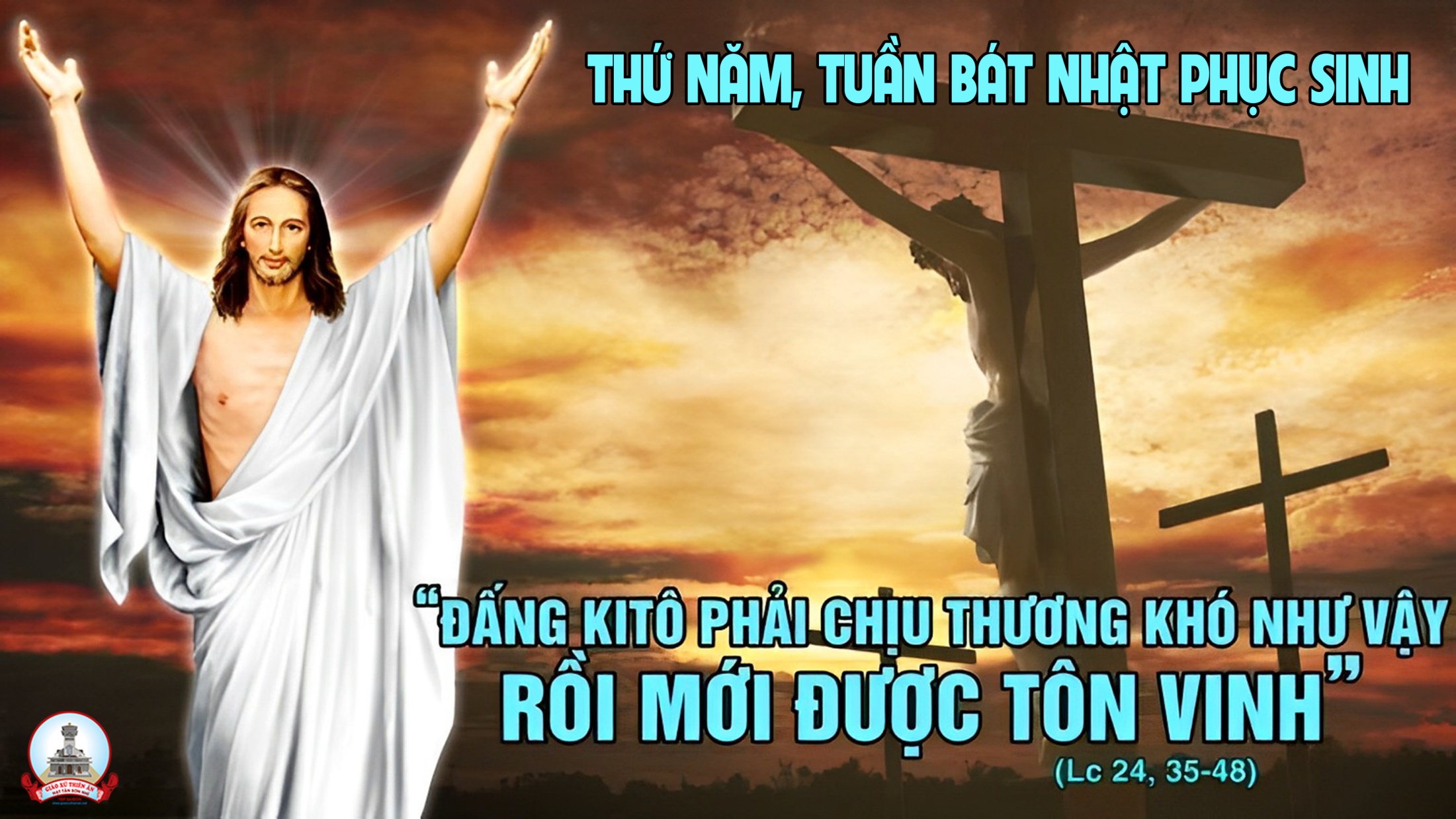